DAIP Roadmap (2022-2024)
NOV 2022
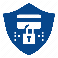 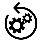 OCT 2022
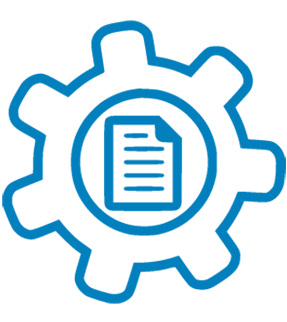 DEC 2022 – Jan 2023
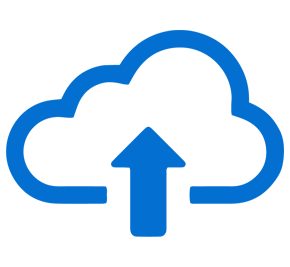 GA4 Integration – Site Metrics
Login.gov Integration for Account Mgmt
LexisNexis Fraud Controls integration
2022
NOV 2023
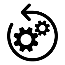 JULY 2023
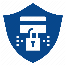 Call Center (CC) RI Modernization:
Redesign for enhanced User Experience
Modernize technology optimized for cloud
Registration Intake (RI) Modernization:
Redesign for enhancing User Experience
Modernize technology optimized for cloud
Call Center Legacy Enhancements
2023
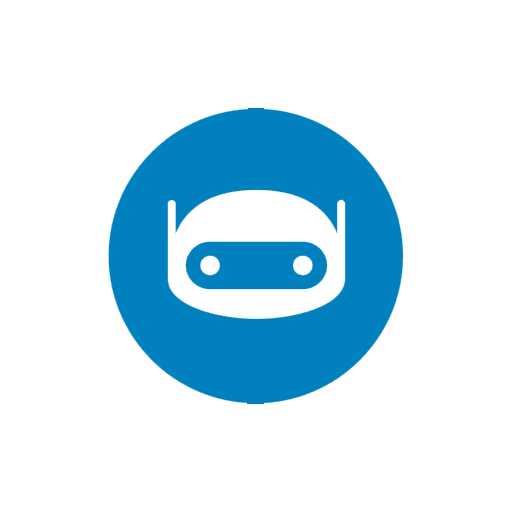 NOV 2023
Migrate RI/Call Center (CC) functions from IACProxy to SIS
MAY 2024
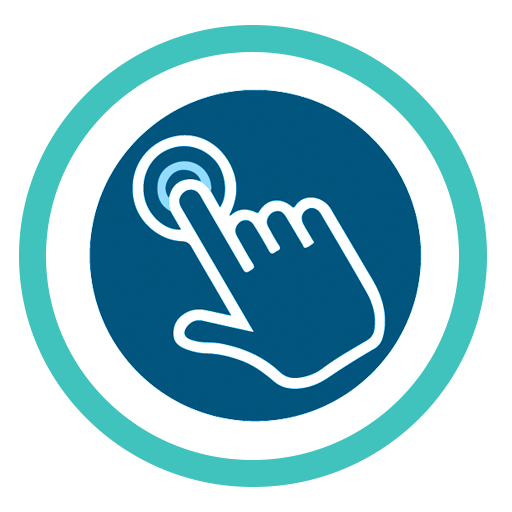 Application Inquiry (AI) Modernization:
Redesign for enhanced User Experience
Modernize technology optimized for cloud
SEPT 2024
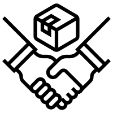 OCT 2024
Modernize Partner Integration (SOA Suite Migration)
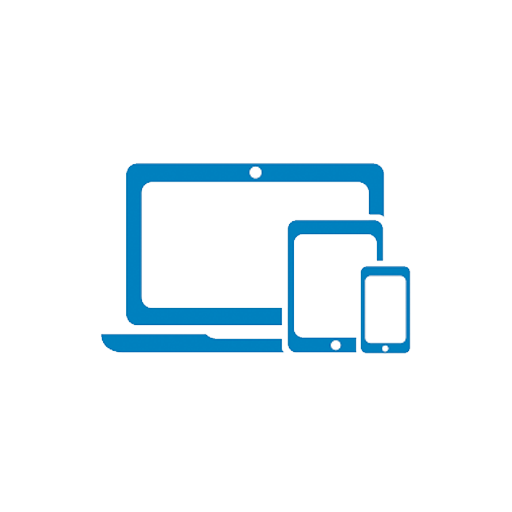 DAIP Modernization (Public Site)
Redesign for enhanced User Experience
Modernize technology optimized for cloud
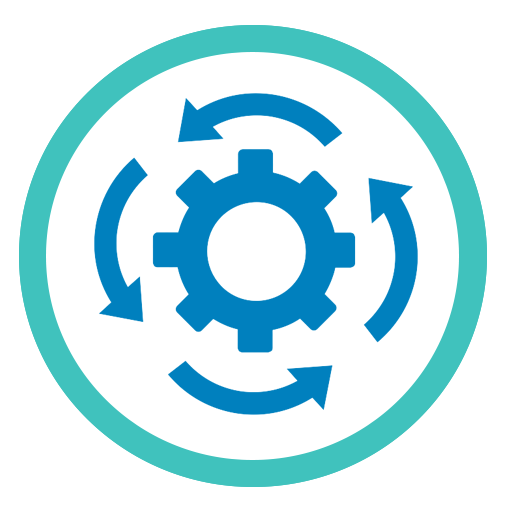 2024
OCT 2024
Decommission MW
DEC 2024
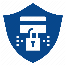 Disclaimer: This roadmap is limited to modernization activities and does not account for Platform/Security/O&M which the team is also conducting in parallel
DAIP Comprehensive Fraud Controls Implementation to be completed